KOMPOZICIJA
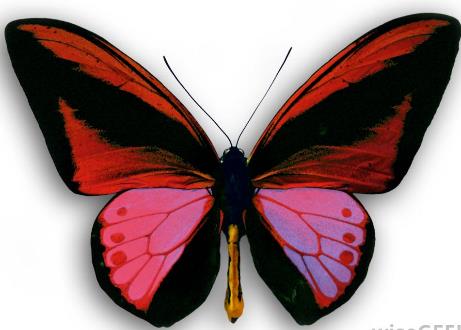 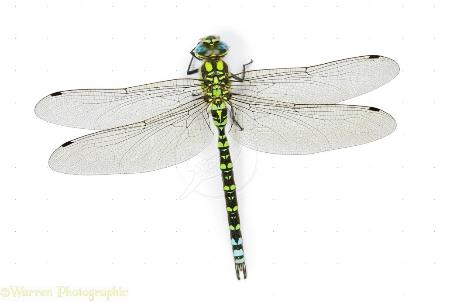 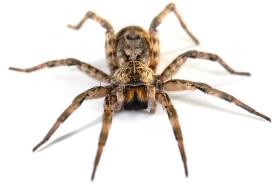 V NARAVI JE VELIKO 
SIMETRIJE
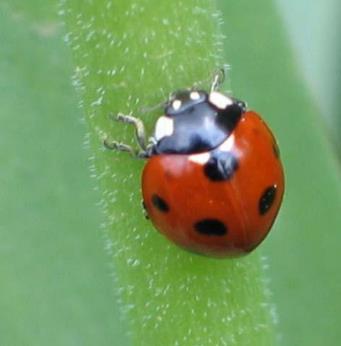 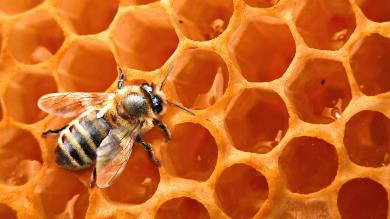 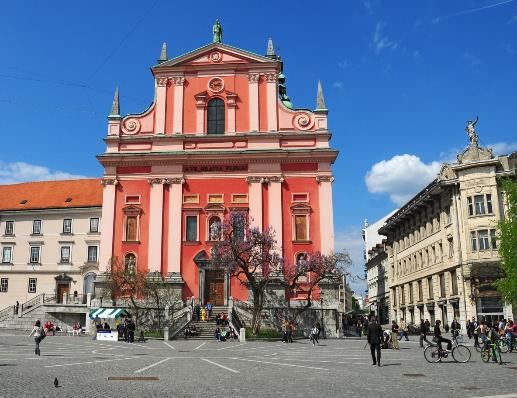 ARHITEKTI USTVARJAJO
SIMETRIČNE STAVBE,
A TUDI ASIMETRIČNE.
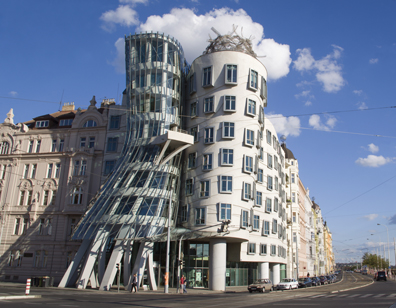 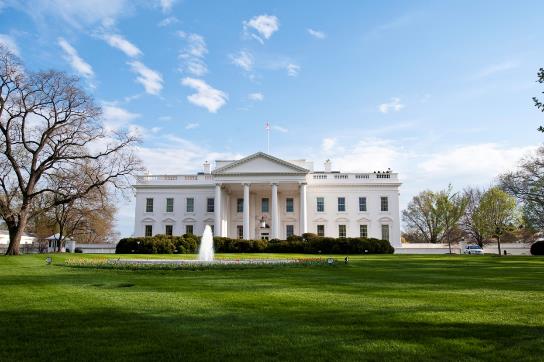 TUDI V KIPARSTVU IN SLIKARSTVU POZNAMO SIMETRIČNA
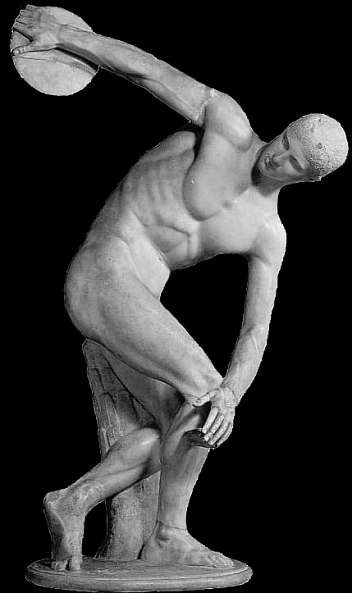 IN ASIMETRIČNA DELA.
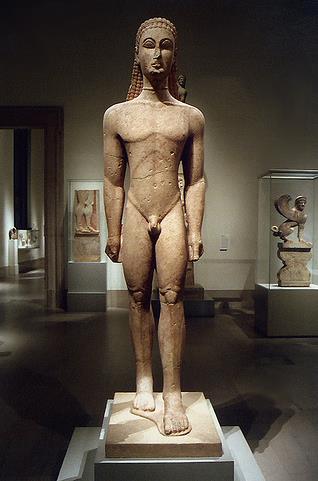 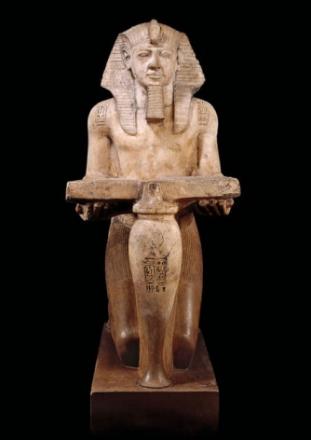 Kateri kip je najbolj razgiban?
poševna kompozicija
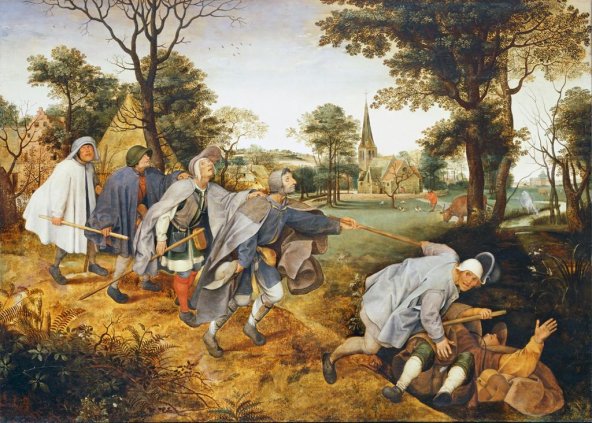 Pieter Breugel, Slepec vodi slepca
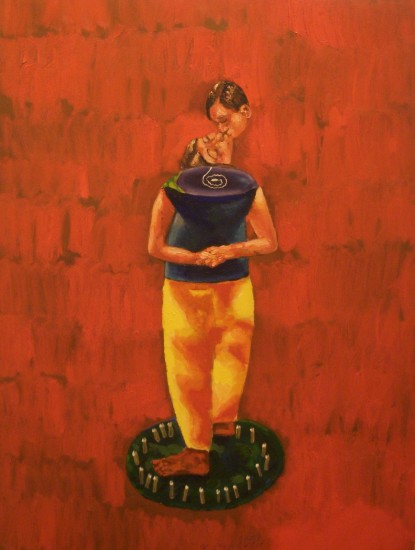 navpična 
kompozicija
Živko Ira Marušič, Poljub
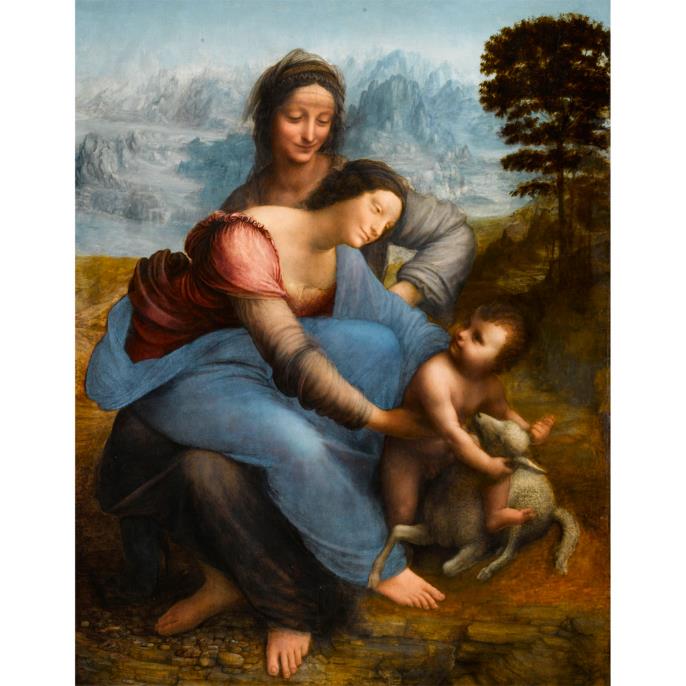 trikotniška 
kompozicija
Leonardo da Vinci, Ana Samotretja
prosta kompozicija
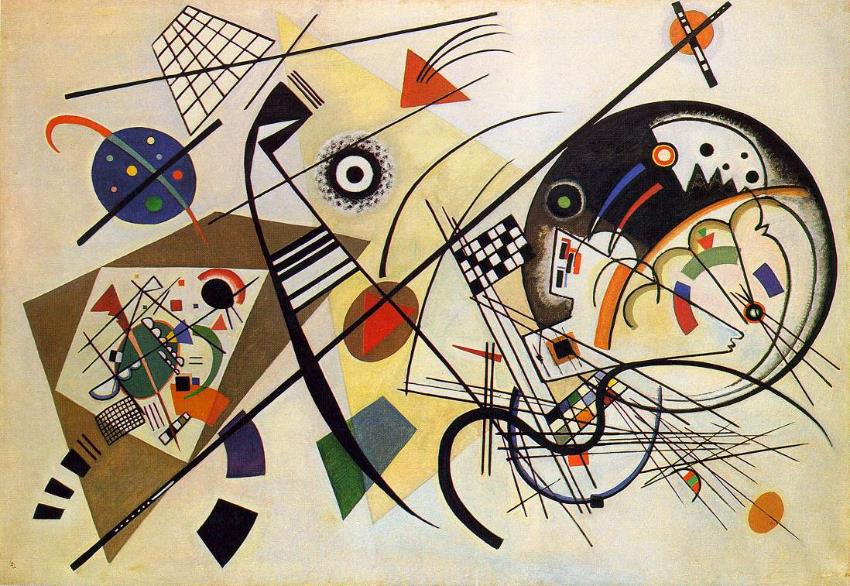 Vasilij Vasiljevič Kandinski, Prečna črta
krožna kompozicija
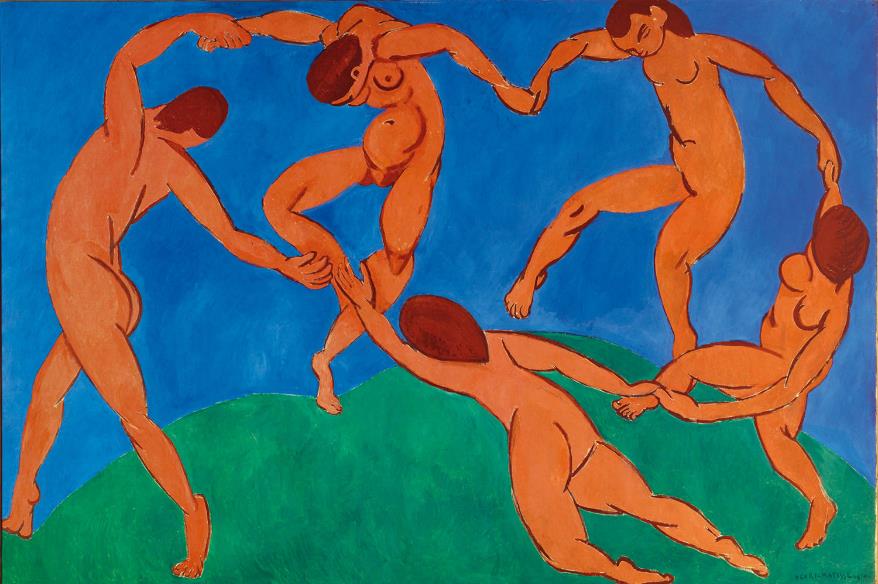 Henri Matisse, Ples
vodoravna kompozicija
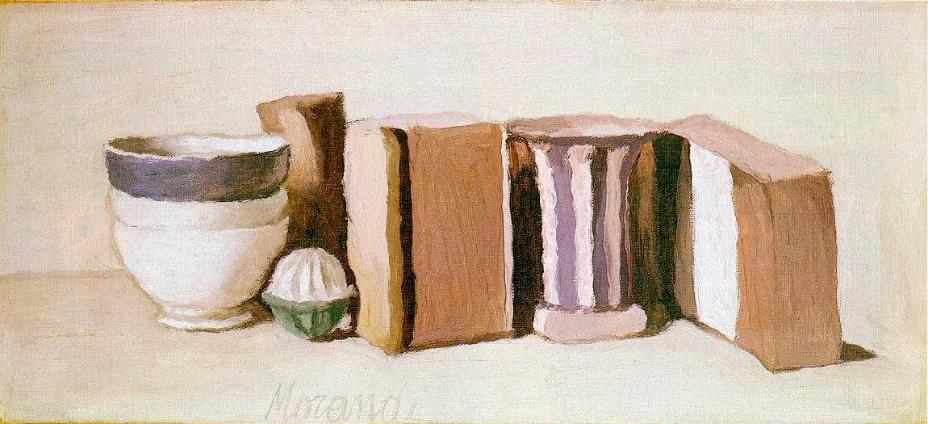 Giorgio Morandi, Mrtva narava